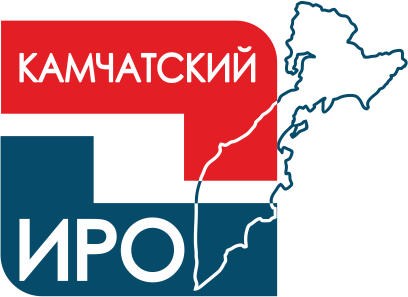 Формирование глобальных компетенций
Людмила Геннадьевна Маринкина, старший преподаватель КГАУ ДПО «Камчатский ИРО»
Глобальные компетенции
– это сочетание знаний, умений, взглядов, отношений и ценностей,
успешно применяемых при личном или виртуальном взаимодействии с людьми, которые принадлежат к другой культурной среде,
в ситуациях, требующих от человека понимания проблем, которые не имеют национальных границ 
и оказывают влияние на жизнь нынешнего и будущих поколений.
Цели овладения глобальными компетенциями
Для гармоничной жизни в многокультурном сообществе

Для процветания на изменяющемся рынке труда

Для эффективного и ответственного использования медиаплатформ

Для поддержания Целей устойчивого развития (идеи глобального гражданства и субъектности гражданина)
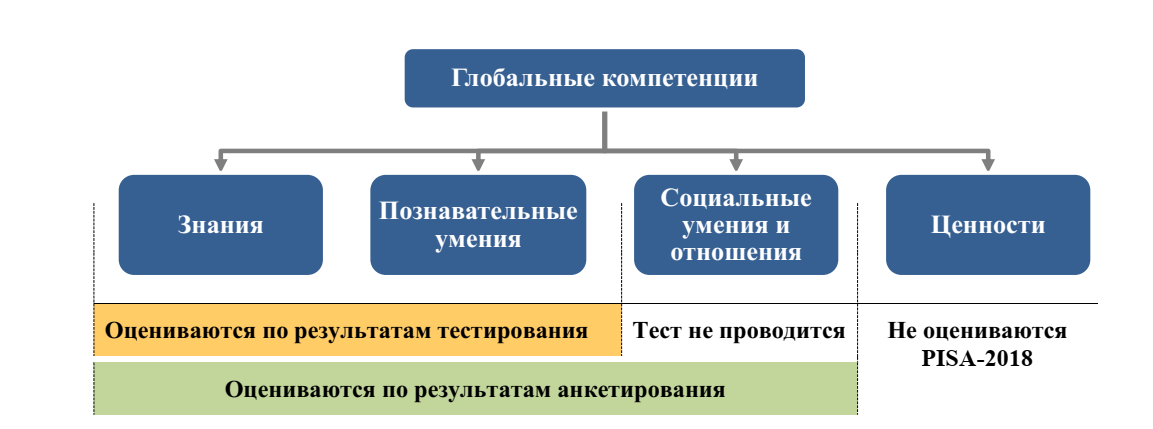 Подходы к оценке глобальных компетенций в исследовании PISA-2018
В оценке знаний в области глобальных компетенций: 
выделены четыре направления
Изучение вопросов местного, глобального и межкультурного значения

2. Понимание и оценка точки зрения и мировоззрения других

3. Участие в открытом, адекватном и эффективном межкультурном взаимодействии

4. Содействие коллективному благополучию и устойчивому развитию
Загрязнение Мирового океана
Прочитайте текст и выполните задания 1-5

         Загрязнение, чрезмерное истощение биологических ресурсов, последствия глобальных климатических изменений – все эти факторы сильно влияют на состояние океанов. Некоторые специалисты полагают, что к 2050 году количество пластиковых отходов в океане сравняется с объёмом рыбных ресурсов, а подъём уровня воды в Мировом океане грозит затоплением прибрежных районов многих стран. Вода в океанах становится всё более тёплой, это ведёт к разрушению коралловых рифов и вымиранию некоторых видов растений и животных.
Задание 1. Какие утверждения могут подтвердить происходящие с океаном изменения, о которых говорится в тексте? Выберите все верные утверждения.
Ответ: 1, 2, 5 (максимум 2 балла)
Задание 1. Какие утверждения могут подтвердить происходящие с океаном изменения, о которых говорится в тексте? Выберите все верные утверждения.
Содержание знания: изучение вопросов местного, глобального и межкультурного значения. Глобальные проблемы
Познавательные умения: оценивать информацию.
Уровень: низкий
Формат ответа: задание с выбором нескольких верных ответов
Объект оценки: оценка информации
Задание 2. Ниже приведены две пары процессов. В каждой паре один из процессов является причиной, а другой – следствием. Используя информацию текста, нарисуйте в каждой паре стрелку, направление которой указывает от причины к следствию.
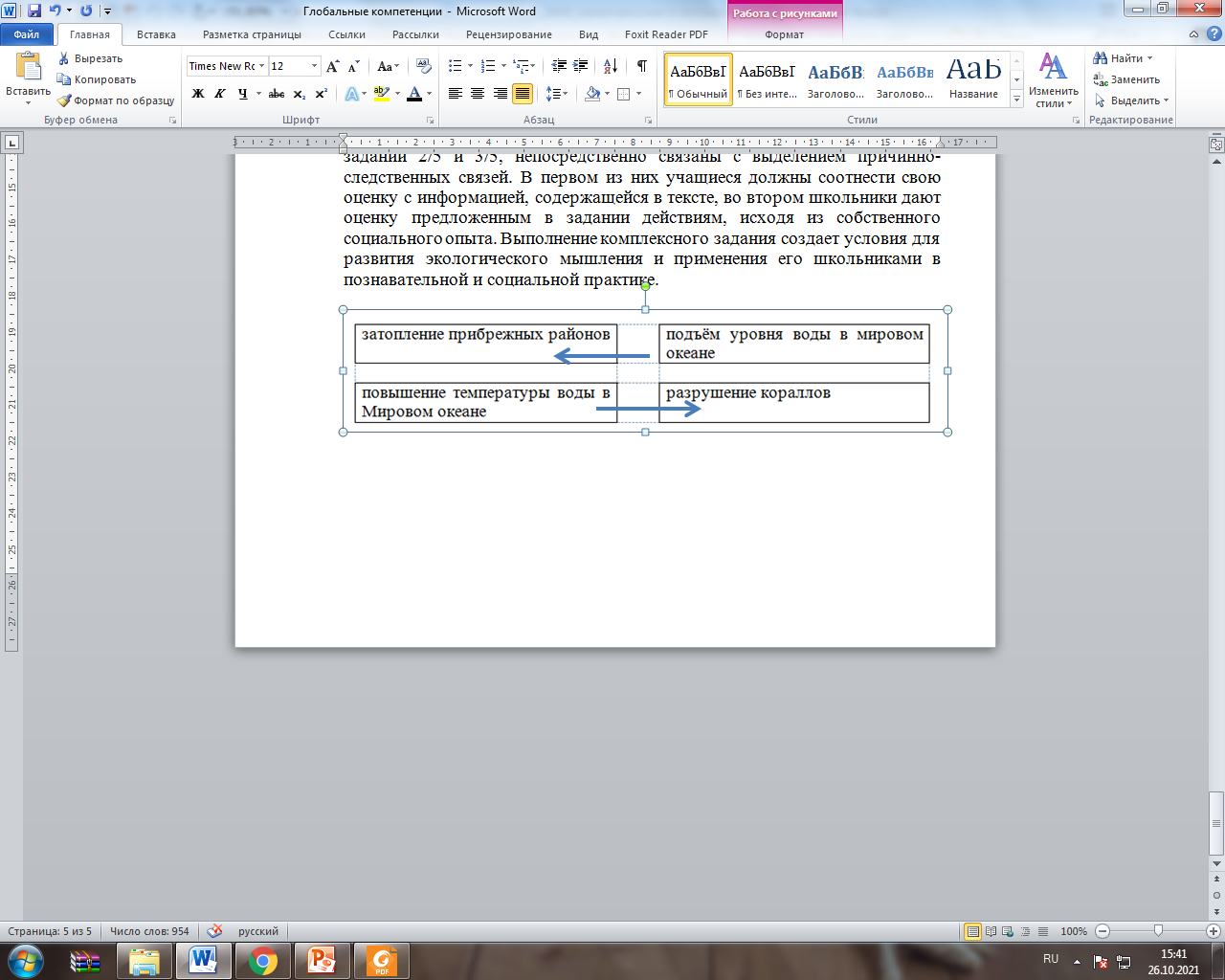 (максимум 1 балл)
Содержание знания: изучение вопросов местного, глобального и межкультурного значения. Глобальные проблемы
Познавательные умения: оценивать действия и их последствия (результаты)
Уровень: низкий
Формат ответа: задание на установление соответствия (две группы объектов)
Объект оценки: оценка действий и их последствий
Задание 3. Пятиклассники, живущие в городе у моря, узнали о том, что одним из загрязнителей Мирового океана является пластик (пластиковые бутылки, пакеты, трубочки, упаковки от игрушек и т.п.).  Они решили сократить использование пластика на пляже, чтобы он не попадал в океан.
Выберите все верные ответы:
Ответ: 1, 5 (максимум 1 балл)
Задание 4. Виктор не поддержал решение пятиклассников сократить использование изделий из пластика на пляже. Он сказал, что действия учеников одного класса не решат проблему загрязнения всего Мирового океана.
Какие доводы могут использовать те, кто хочет переубедить Виктора?
Выберите все верные ответы.
Ответ: 3, 5 (максимум 2 балла)
Задание 4. Виктор не поддержал решение пятиклассников сократить использование изделий из пластика на пляже. Он сказал, что действия учеников одного класса не решат проблему загрязнения всего Мирового океана.
Содержание знания: изучение вопросов местного, глобального и межкультурного значения. Глобальные проблемы
Познавательные умения: анализировать мнения, подходы, перспективы
Уровень: средний
Формат ответа: задание с выбором нескольких верных ответов
Объект оценки: понимать коммуникативные контексты и необходимость уважительного взаимодействия
Задание 5. Пятиклассники готовили презентацию о загрязнении Мирового океана пластиком.
Ульяна нашла в интернете текст об акции «Пакет? – Спасибо, нет!» и предложила включить информацию об этой акции в презентацию:
	«По оценкам экологов, российские предприятия производят примерно 26,5 миллиарда пластиковых пакетов. Если их все собрать, то можно было бы покрыть территорию, в три раза превышающую площадь Москвы. Экологи России проводят акцию «Пакет? – Спасибо, нет!» Её цель – призвать магазины отказаться от того, чтобы при покупке продуктов выдавать бесплатные пластиковые пакеты».
	Некоторые одноклассники Ульяны стали возражать против включения информации об акции в презентацию. Они говорили, что эта акция не связана с проблемой загрязнения океана. Другие, напротив, считали, что акция связана с загрязнением океана, и информацию о ней нужно использовать в презентации.
	Все высказывали свои аргументы.
Задание 5. Пятиклассники готовили презентацию о загрязнении Мирового океана пластиком.
Какие из перечисленных ниже аргументов могут использовать те, кто считает, что информацию об акции нужно использовать в презентации, а какие – те, что НЕ нужно. Отметьте «Нужно» или «НЕ нужно» для каждого аргумента.
(максимум 2 балла)
Задание 5. Пятиклассники готовили презентацию о загрязнении Мирового океана пластиком.
Содержание знания: изучение вопросов местного, глобального и межкультурного значения. Глобальные проблемы.
Познавательные умения: формулировать аргументы.
Уровень: высокий.
Формат ответа: задание на установление соответствия (две группы объектов).
Объект оценки: формулировка аргументов.
9 класс
Дети должны мечтать, а не работать в поле. Ежегодно 12 июня Международная организация труда (МОТ) проводит Всемирный день борьбы с детским трудом. Его цель – привлечь внимание правительств, работодателей, гражданского общества к проблеме детского труда, чтобы добиться запрета и ликвидации наихудших форм детского труда и покончить со всеми его формами к 2025 году. По оценкам МОТ, только в развивающихся странах вынуждены работать около 250 миллионов детей в возрасте от 5 до 14 лет. Детский труд встречается практически во всех секторах экономики, однако 7 из 10 детей работают в сельском хозяйстве.
Задание 1. Каковы основные цели учреждённого Международной организацией труда Всемирного дня борьбы с детским трудом?
Для ответа на вопрос отметьте один или несколько вариантов ответа:
(максимум 1 балл)
Задание 1. Каковы основные цели учреждённого Международной организацией труда Всемирного дня борьбы с детским трудом?
Содержание знания: изучение вопросов местного, глобального и межкультурного значения. Глобальные проблемы
Познавательные умения: анализировать ситуацию
Уровень: низкий
Формат ответа: задание с выбором нескольких верных ответов
Объект оценки: анализ информации
Задание 4. Международная организация труда, стремясь к ликвидации детского труда, призывает страны предоставить бедным семьям финансовую помощь для обучения их детей в школах, а также гарантировать взрослым трудоустройство.
Каким образом каждая из этих двух мер может способствовать ликвидации детского труда в бедных странах? Запишите объяснение для каждой меры:
Предоставить финансовую помощь: ________________________
Гарантировать трудоустройство взрослым: _________________________
Содержание знания: изучение вопросов местного, глобального и межкультурного значения. Глобальные проблемы
Познавательные умения: объяснять сложные ситуации
Уровень: высокий
Формат ответа: задание с развернутым ответом (в виде текста, рисунка или и рисунка, и текста)
Объект оценки: объяснение сложной ситуации
Уровни сформированности глобальной компетенции
Учитываются следующие параметры:

Выявление и анализ точек зрения 

Рассуждения, выходящие за рамки информации задания

Объем информации

Описание или объяснение ситуации
Выявлены и описаны пять уровней глобальной компетенции:
На 1 уровне - могут правильно определить одну точку зрения и использовать полученную информацию для выполнения задания; могут рассуждать за пределами информации задания, когда им знаком контекст; могут оценить минимальный объем информации, описать ситуацию или ее аспекты.
На 5 уровне обучающиеся могут выявлять и анализировать 5 и более точек зрения; они демонстрируют способность выходить за рамки задания и привлекать информацию, не содержащуюся в условии; могут объяснять сложные ситуации или их аспекты, с точки зрения ее достоверности, определения краткосрочных и долгосрочных последствий.
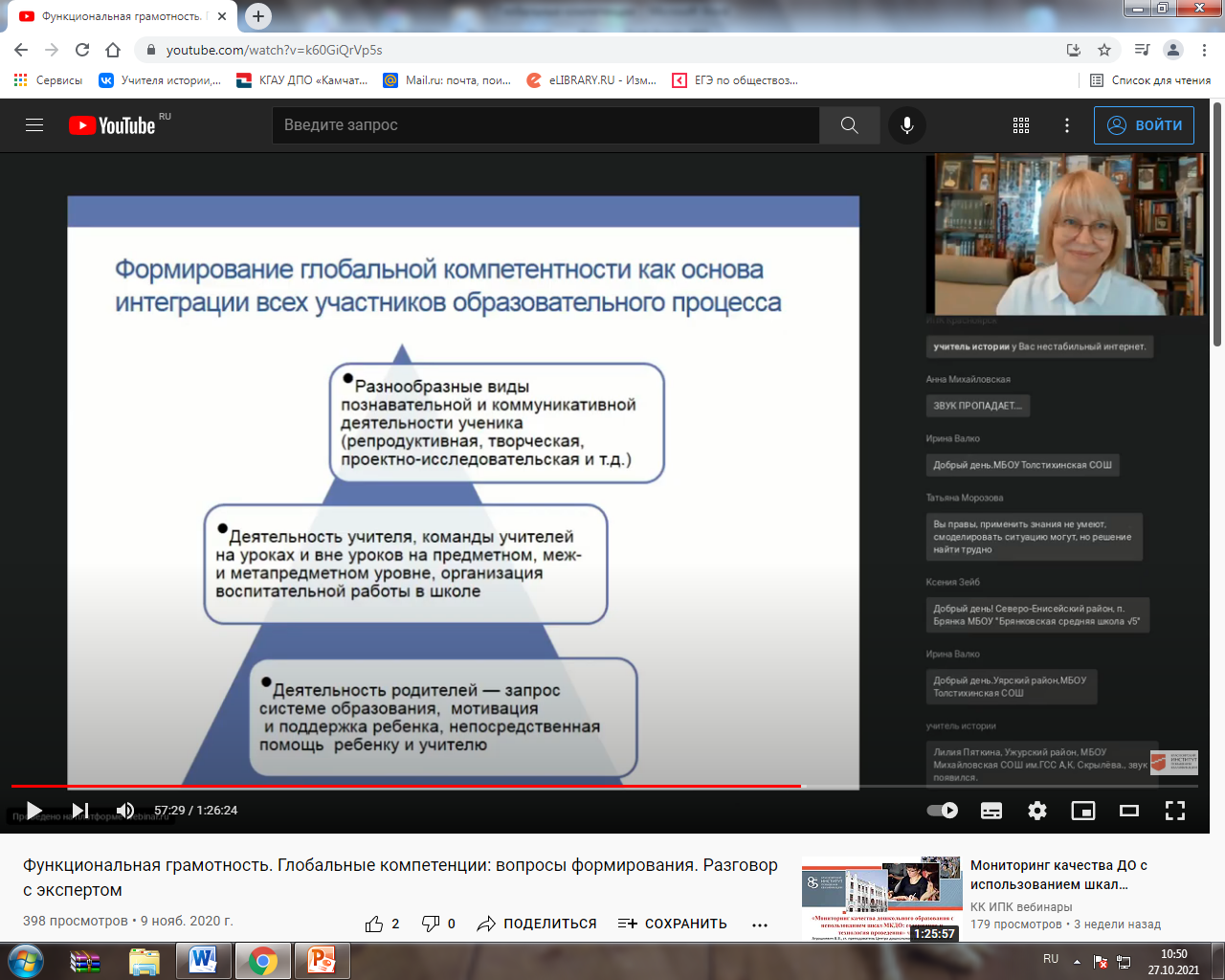 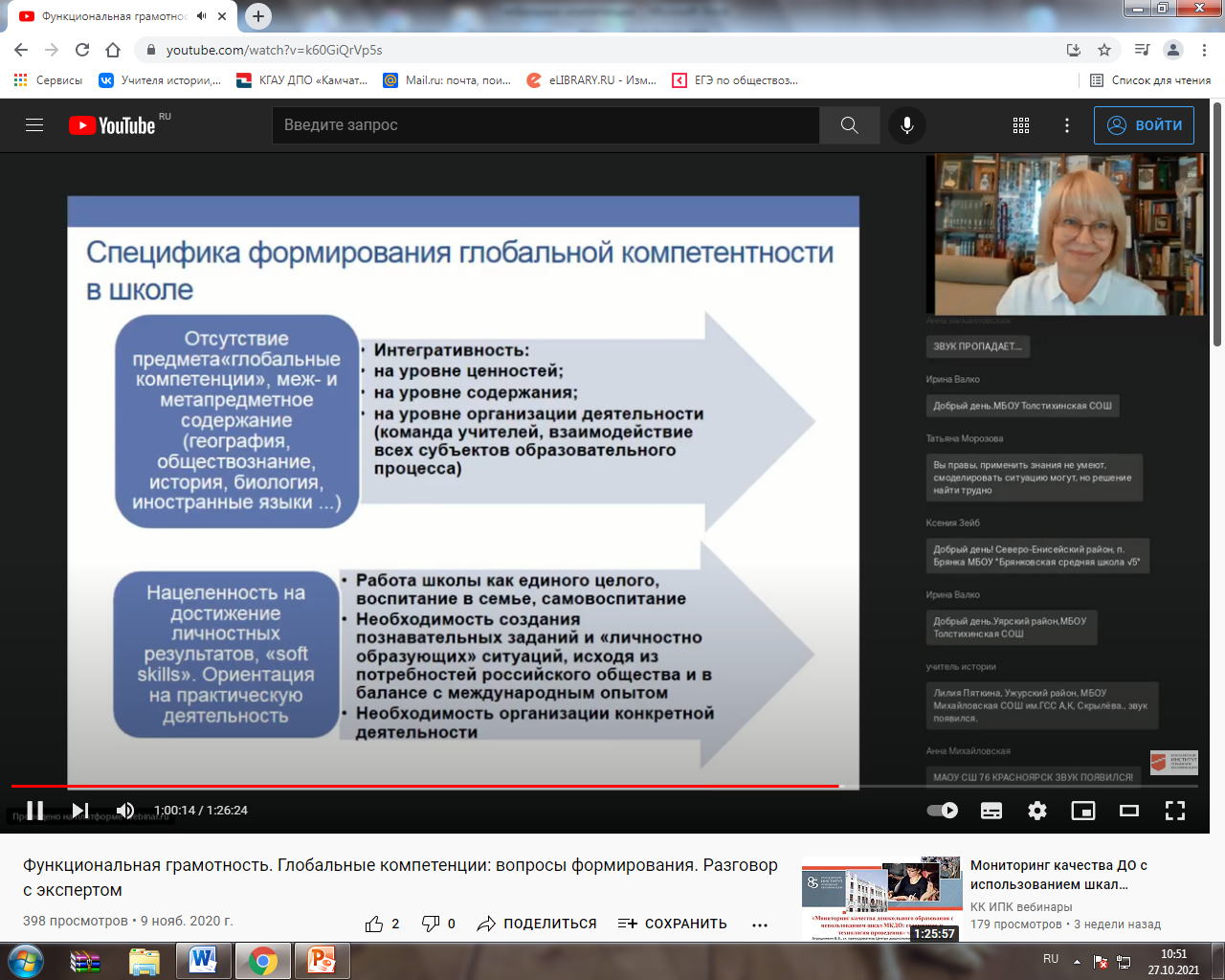 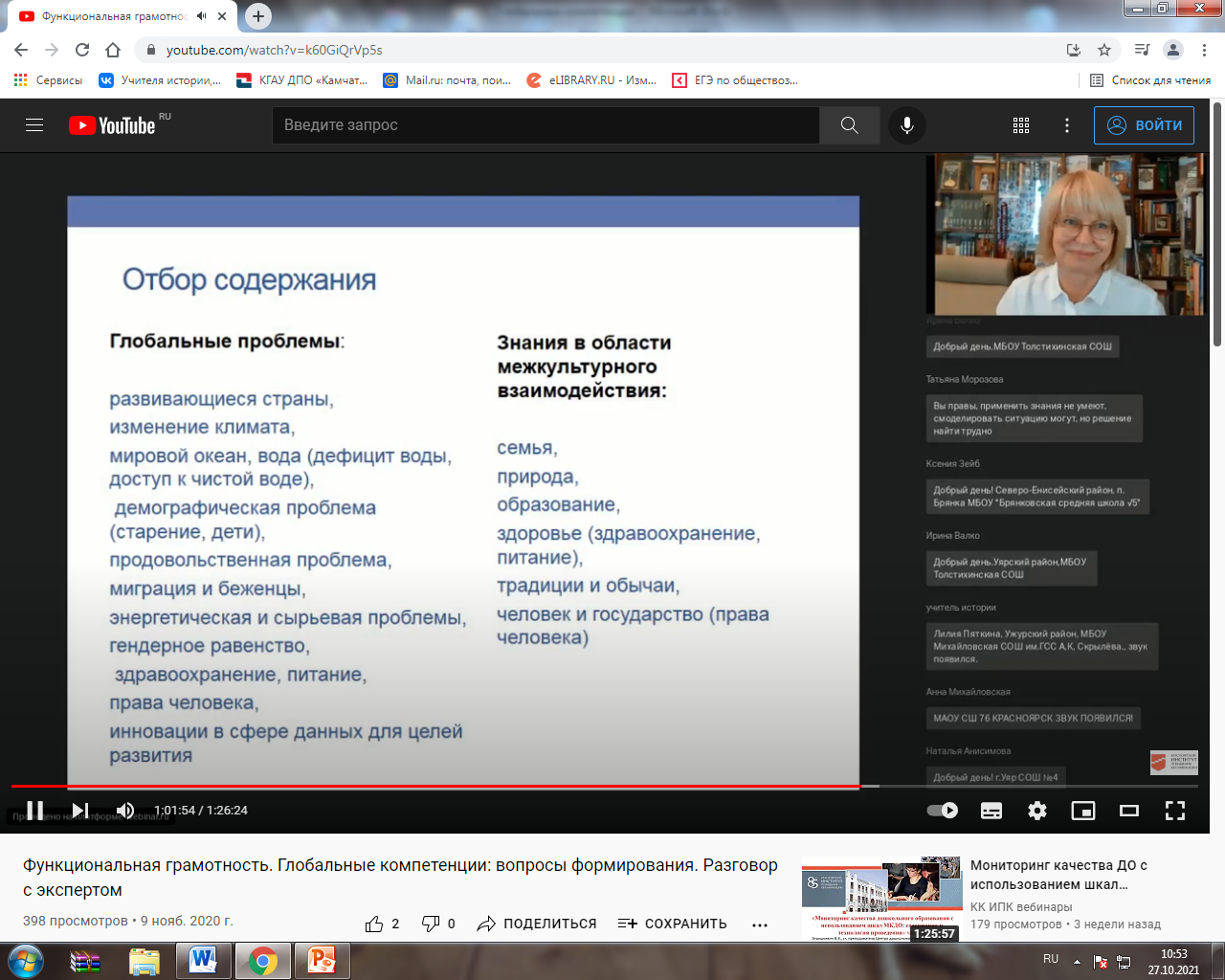 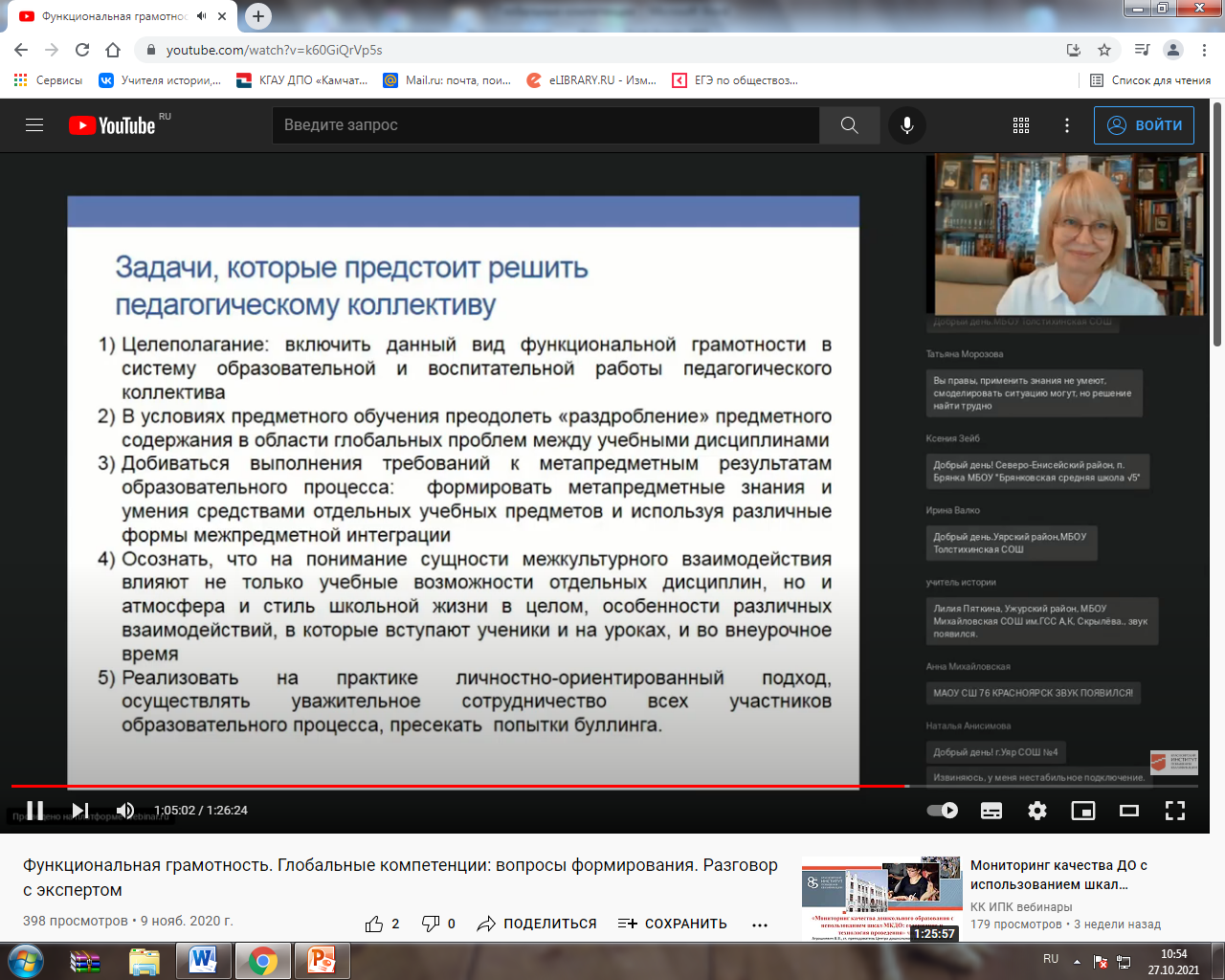 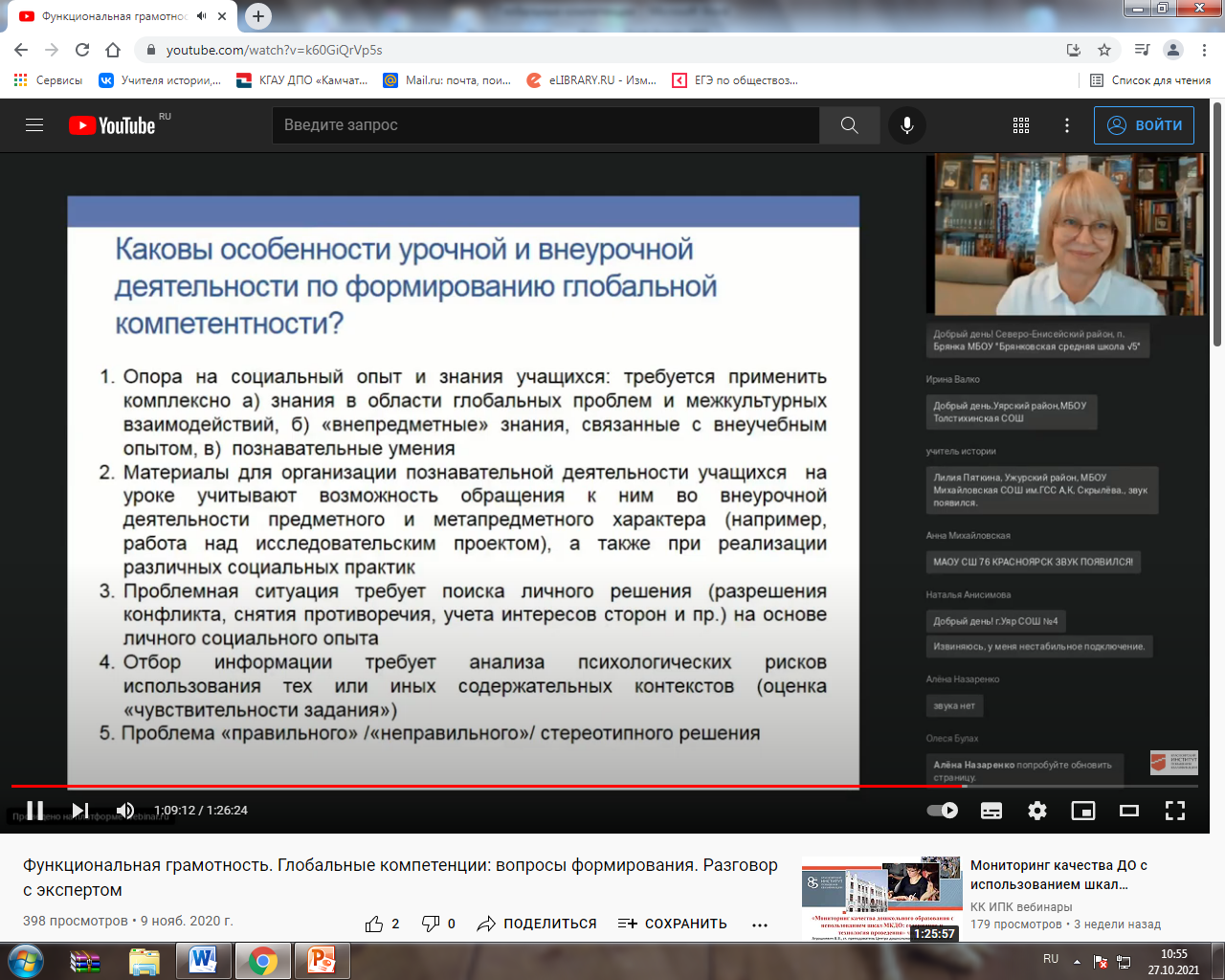 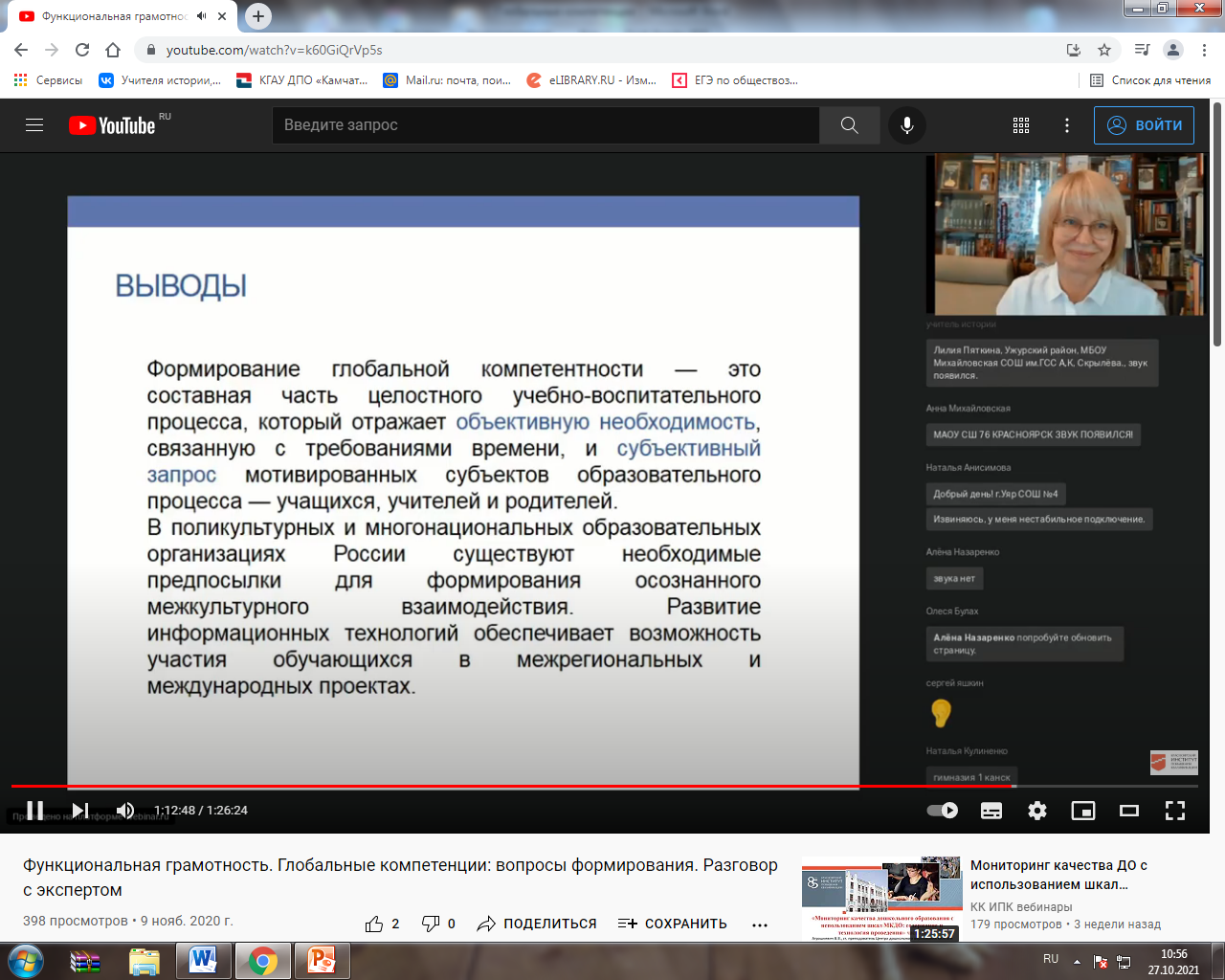